Какие службы 
защищают население. 
Сигналы оповещение 
об опасностях.
(5 класс)
Аксенова Наталья Петровна,
учитель физики, ОБЖ
МБОУ «ООШ № 100 им. С. Е.Цветкова»
г. Новокузнецк, 2012г.
СЛУЖБА  СПАСЕНИЯ 
(ПОИСКОВО-СПАСАТЕЛЬНАЯ СЛУЖБА)
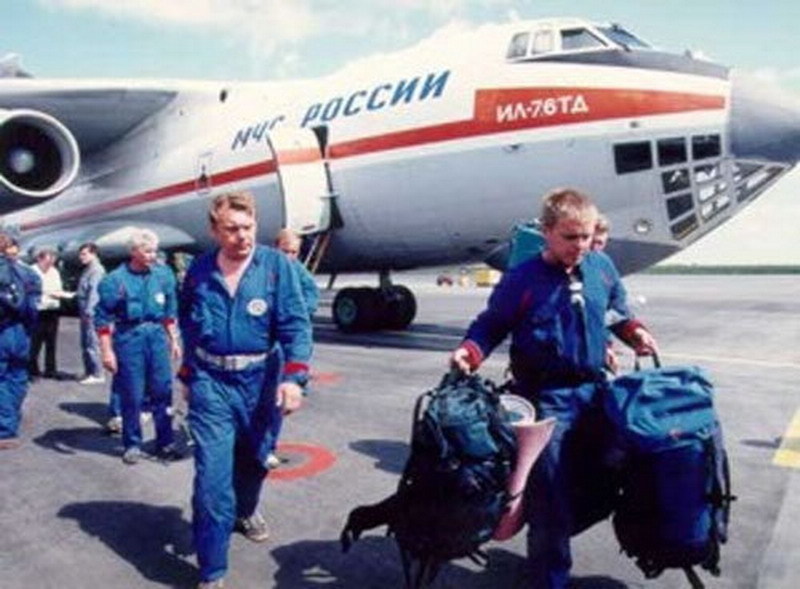 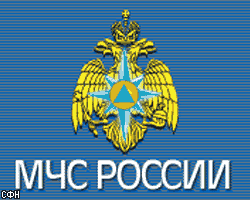 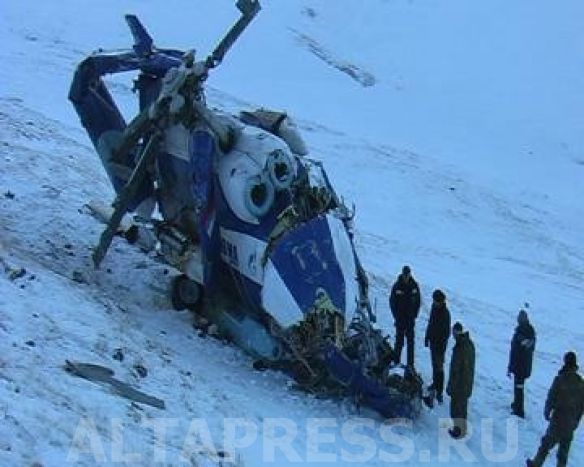 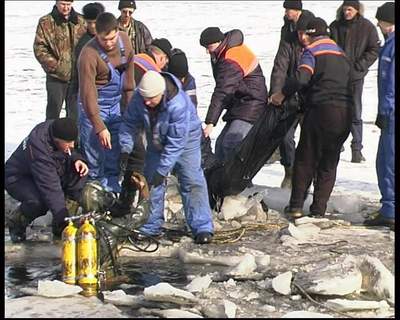 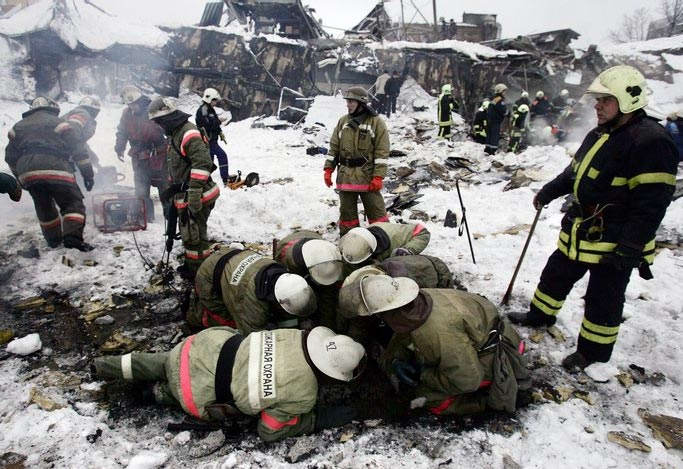 ЭКОЛОГИЧЕСКАЯ  СЛУЖБА
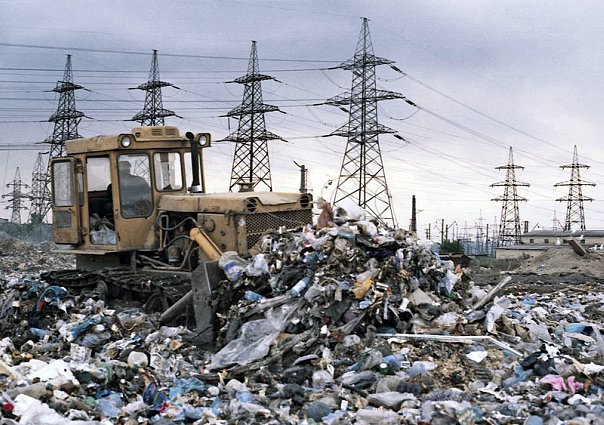 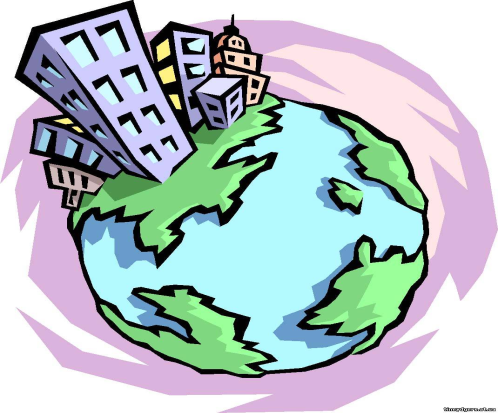 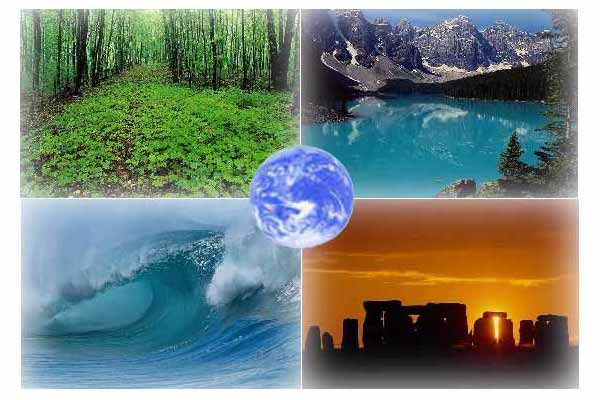 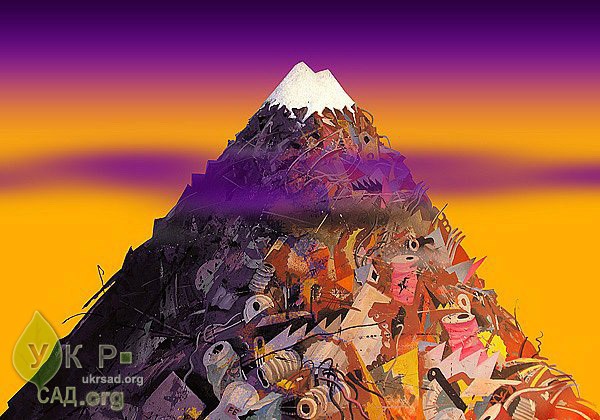 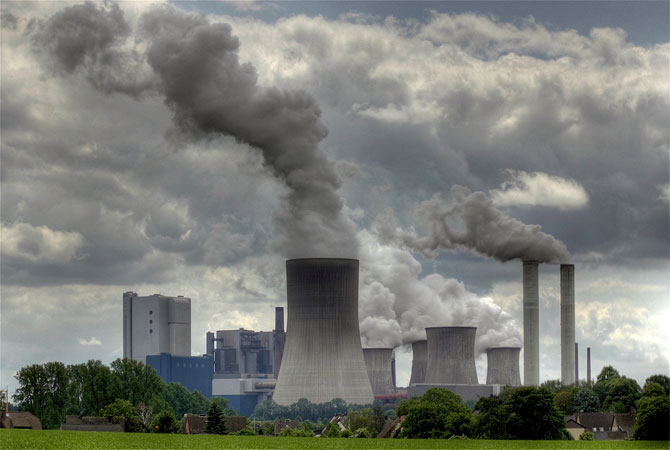 ПСИХОЛОГИЧЕСКАЯ  СЛУЖБА – ТЕЛЕФОН  ДОВЕРИЯ
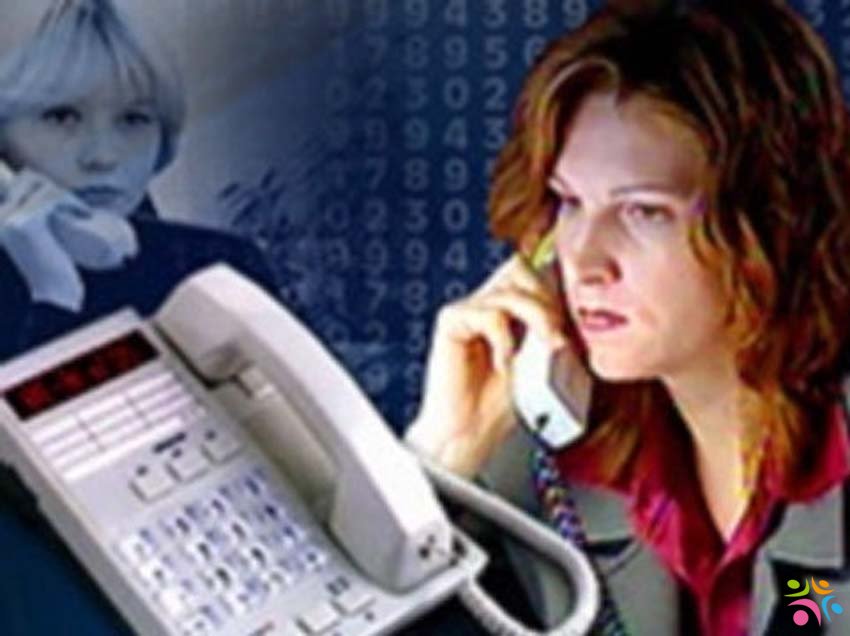 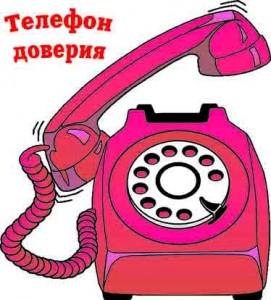 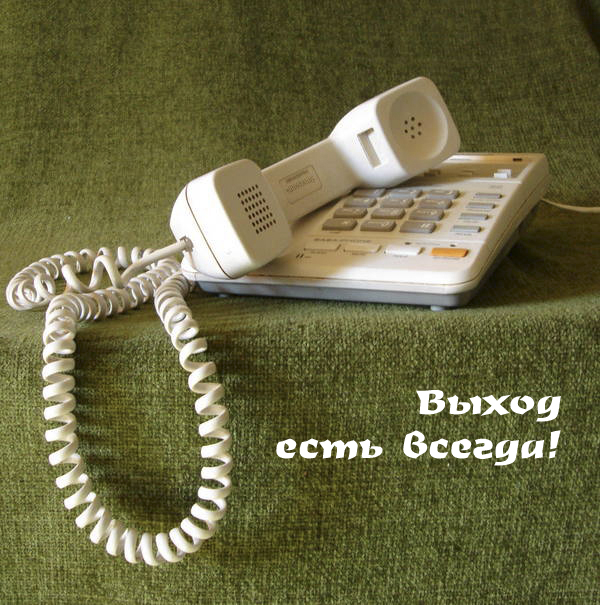 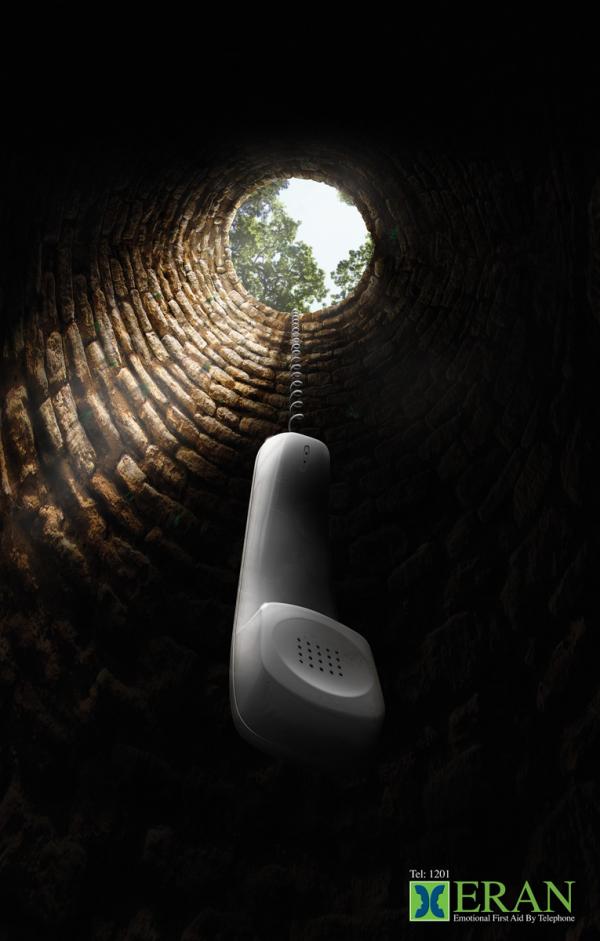 Сигналы оповещения.
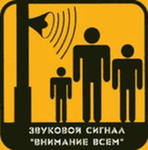 Оповещение – это предупреждение о надвигающейся катастрофе, стихийном или ином бедствии.
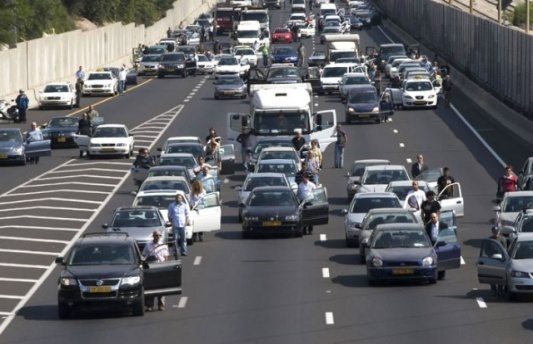 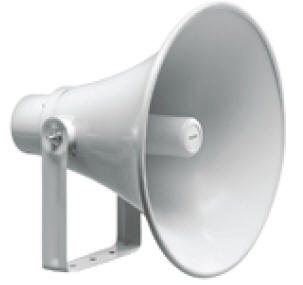 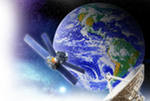 Способы оповещения:
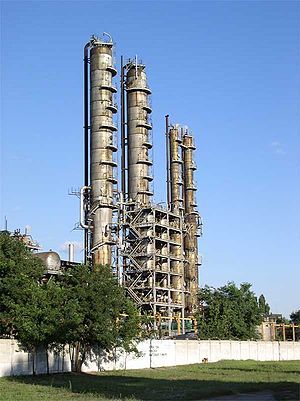 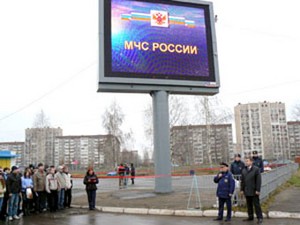 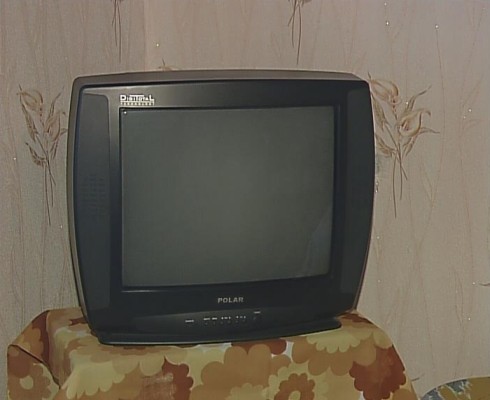 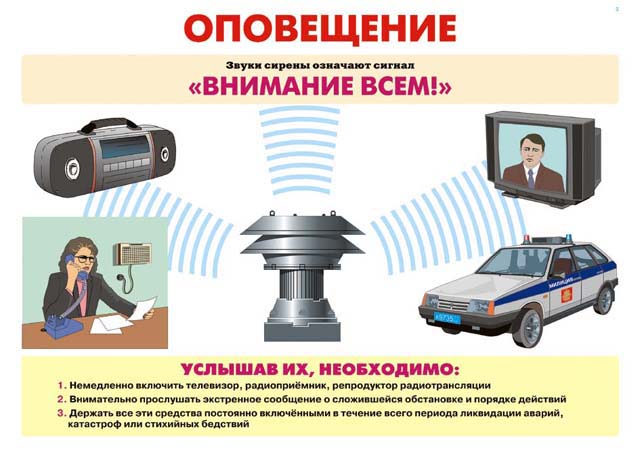 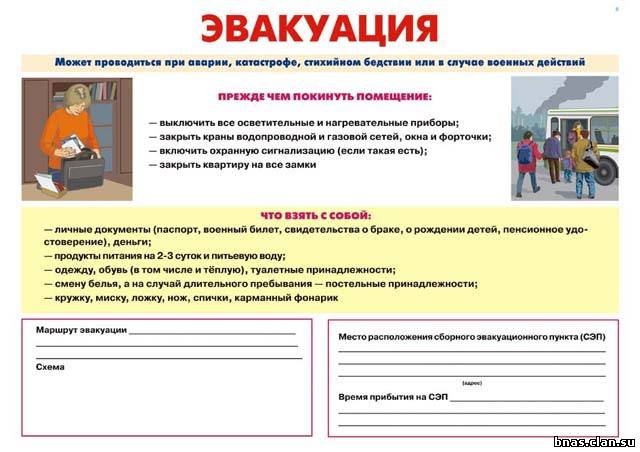 В презентации использовались картинки с сайта:

images.yandex.ru
ursa-tm.ru
kinderrazukraski.ru
afula.ucoz.ru
www.nikitinskiy.ru
bora.ucoz.ru
www.sevstyle.com
www.schapovo.ru
www.adme.ru

Учебник:

«Основы безопасности жизнедеятельности», 5 класс;
М. «Астрель», 2011г.